Alexandre LEDROIT
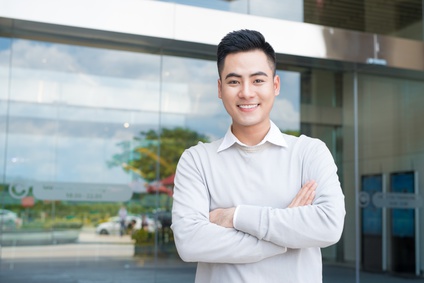 Avocat Expérimenté - Spécialisé en droit des affaires
A propos de moi
Avocat spécialisé en droit des affaires avec plus de 15 ans d'expérience dans le conseil et la représentation d'entreprises de toutes tailles. Reconnu pour son expertise en droit des contrats, en droit des sociétés et en contentieux commercial. Engagé à fournir des solutions juridiques efficaces qui répondent aux besoins de chaque client.
Contact
Expériences Professionnelles
+336 01 02 03 04
votre.nom.prenom@gnail.com
Marseille, France
linkedin.com/votre-profil
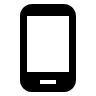 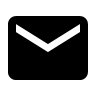 Avocat en Droit des Affaires, Cabinet Martin & Associés, Paris, France, 2007 – Présent
Conseil et représentation d'entreprises en matière de droit des contrats, de droit des sociétés et de contentieux commercial.
Rédaction et révision de contrats commerciaux.
Gestion des litiges commerciaux et représentation des clients devant les tribunaux.
Fourniture de conseils juridiques stratégiques pour aider les clients à atteindre leurs objectifs commerciaux.

Avocat Junior en Droit des Affaires, Cabinet Dupont & Moreau, Paris, France, 2004-2007
Recherche juridique et rédaction de mémoires juridiques en matière de droit des affaires.
Préparation des dossiers de plaidoirie.
Aide à la représentation des clients lors de négociations contractuelles et de procédures judiciaires.
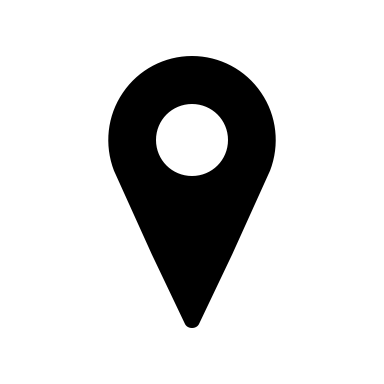 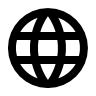 Formation & Certifications
Certificat d'Aptitude à la Profession d'Avocat (CAPA), École de Formation du Barreau, Paris, 2003-2004.

Master 2 en Droit des Affaires, Université Panthéon-Assas, Paris, 2001-2003.

Master 1 en Droit Privé, Université Panthéon-Assas, Paris, 2000-2001.

Licence en Droit, Université Panthéon-Assas, Paris, 1997-2000.
Compétences métier
Expertise en droit des affaires, notamment en droit des contrats et en droit des sociétés.
Expérience en contentieux commercial.
Excellentes compétences en recherche juridique et en rédaction juridique.
Expérience en négociation contractuelle.
Connaissance des réglementations et des législations commerciales françaises et européennes.
Langues
Français (langue maternelle)
Anglais (C2 - Cadre européen commun de référence pour les langues)
Qualités
Capacité à analyser des problèmes juridiques complexes et à proposer des solutions.
Excellentes compétences en communication et en persuasion.
Engagement envers l'éthique professionnelle et la confidentialité.
Capacité à travailler sous pression et à respecter des délais serrés.
Sens du détail et rigueur.
Hobbies
Lecture de romans policiers.
Tennis et course à pied.
Voyage et découverte de nouvelles cultures.
Cher(e) Candidat(e)

Merci d'avoir téléchargé ce modèle sur notre site. Nous espérons qu'il vous aidera à mettre en valeur votre CV.

---------------------------------------------------------------------------------------

Besoin de conseils pour rédiger votre CV ou vous préparer pour l’entretien d’embauche ? Consultez nos articles :

- Le titre du CV : guide pratique + 30 exemples
- Comment mettre en valeur son expérience professionnelle ?
- Rédiger une accroche de CV percutante + 9 exemples
- Les 7 points clés d'un CV réussi
- Personnalisez votre CV avec des icônes gratuites
- Bien préparer son entretien 

Nous proposons également plusieurs centaines d'exemples de lettres de motivation classées par métier et des modèles pour les mettre en forme.

- 1200 exemples de lettres de motivation 
- Les modèles de courrier
- Tous nos conseils pour rédiger une lettre efficace 


Nous vous souhaitons bonne chance dans vos recherches et vos entretiens  


Enfin, rappelez-vous qu'une bonne candidature est une candidature personnalisée ! Prenez donc le temps de la rédiger avec soin car elle décrit votre parcours professionnel et votre personnalité. 








----------------
Copyright : Les contenus diffusés sur notre site (modèles de CV, modèles de lettre, articles ...) sont la propriété de creeruncv.com. Leur utilisation est limitée à un usage strictement personnel. Il est interdit de les diffuser ou redistribuer sans notre accord. Contenus déposés dans 180 pays devant huissier. Reproduction strictement interdite, même partielle. Limité à un usage strictement personnel. Disclaimer : Les modèles disponibles sur notre site fournis "en l'état" et sans garantie.

Créeruncv.com est un site gratuit.